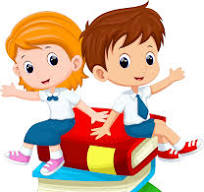 Психологическая готовность к школе
-ребенок знает основные цвета, может правильно различать тяжесть предметов, хорошо воспринимает предмет в целом, выделяет основные части и соотносит их между собой, умеет находить схожие и отличительные признаки предметов; 
-у ребенка достаточно развита произвольная память: он умеет ставить цель запомнить что-либо и свободно  применяет способы запоминания:
-развивается произвольное внимание, он умеет выполнять что-либо по инструкции на протяжении определенного времени. Можно продуктивно заниматься одним и тем же делом в течении 20 и более минут.
-у ребенка достаточно большой словарный запас. Его речь отличается употреблением слов, связанных с движением и деятельностью, увеличением количества обобщающих слов, становится связной, логичной.
-у ребенка поступающего в школу, воображение нуждается в опоре на предмет в меньшей степени, чем                                                       на предыдущих этапах развития. Оно переходит во внутреннюю деятельность, которая проявляется в словесном творчестве ( считалки, дразнилки, стихи) в создании рисунков, лепке и т.д.
-у ребенка уже сформированы пространственные отношения: он может правильно определить положение предмета в пространстве (над-под, впереди-сзади, ниже-выше, слева-справа), правильно выделить такие отношения, как «уже-шире», «больше-меньше», «короче-длиннее». К поступлению в школе ребенок уже воспринимает время, как категорию, которую нельзя вернуть или ускорить.
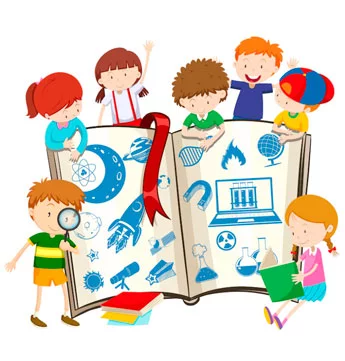